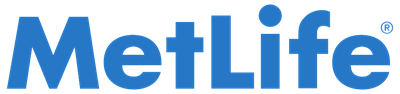 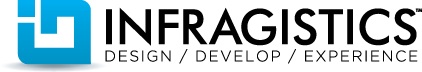 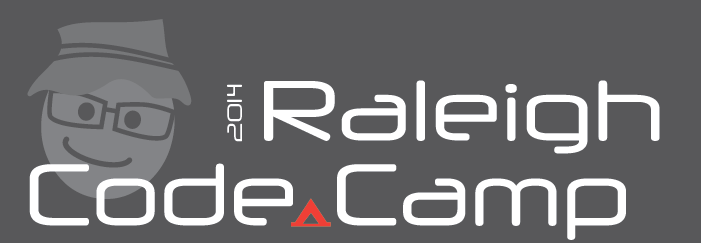 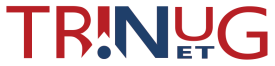 What can I do with a Raspberry Pi
By: Mike Linnen @mlinnen www.protosystem.net mlinnen@protosystem.net
Agenda
What is a Raspberry Pi
Fun Projects
Internet of Things
First time setup
[Speaker Notes: Answer the question What can I do with a Raspberry Pi?
More importantly is what can’t you do with a Raspberry Pi]
Got Kids?
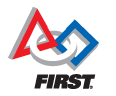 FIRST  Robotics Competition (FRC)
Non-Profit Co. sponsoring robotic competitions to teach kids about engineering
2,727 teams/robots
68k high school students 
54 regional events, 4 qualifying champ, and 40 district events
Software manages robotics competition (scheduling, ranking, lights , automated real-time scoring, monitoring robots) 
http://www.USFIRST.org
What is a Raspberry Pi
Credit card sized single board computer
Teach computer science in schools at an affordable price
Grade School, Middle School & High School
Design and Development started in 2006
Raspberry PI Foundation founded in 2009
Release to Market Feb 2012
3 Million sold by June 2014
[Speaker Notes: In 2.25 years 3 million sold]
Hardware
Raspberry PI Model A $25 – 256 MB Ram, 1 USB, No Ethernet, GPIO 26
Raspberry PI Model B $35 – 512 MB Ram, 2 USB, Ethernet , GPIO 26
Raspberry PI Model B+ $35 - 512 MB Ram, 4 USB, Ethernet, GPIO 40
All have HDMI Out with Audio
All have Audio Jack out
Components
Ethernet
Micro USB Power
USB 2.0
HDMI
RCA Video
Audio
GPIO
Camera Connector
Status LEDs
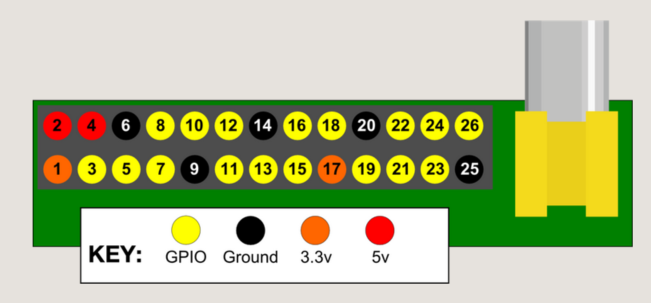 [Speaker Notes: Pass around the broken Pi]
Operating Systems/Emulators
New out of the Box Software (NOOBS)
Raspian (Debian)
Pidora (Fedora)
Archlinux 
Risc OS
RaspBMC
Openelec
Other Linux Based Distributions
Robot Operating System (ROS)
Android
Emulators
MS-DOS
ZX Spectrum
Commodore 64
[Speaker Notes: Most popular Raspbian
ROS is a lot like Microsoft Robotics Studio (Service Oriented)]
Wall Mounted Google Calendar
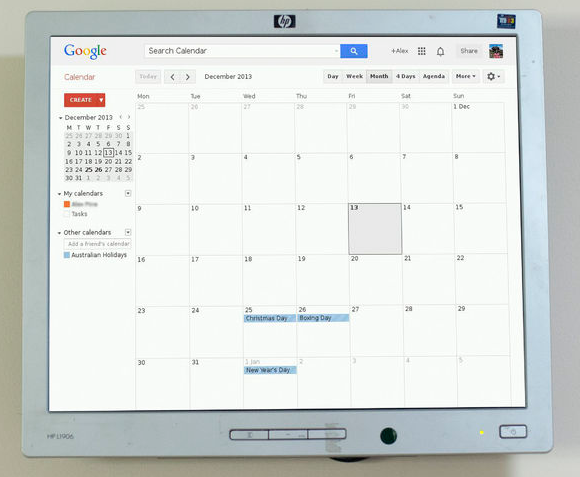 http://tinyurl.com/PiLiveCalendar
[Speaker Notes: Not touch friendly
	Virtual Keyboard
Add appointments on you phone or tablet and they show up on the wall]
64 Node Supercomputer
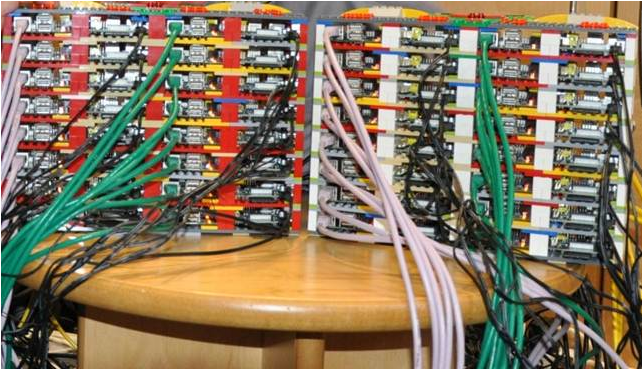 http://tinyurl.com/SuperComputerPi
[Speaker Notes: University of Southhampton in UK
64 Raspberry Pi’s
Legos to hold them together
Low power/Portable
Hadoop
MPI - Message Passing Interface]
Christmas Light Show
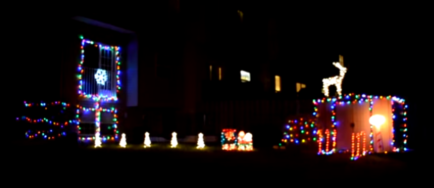 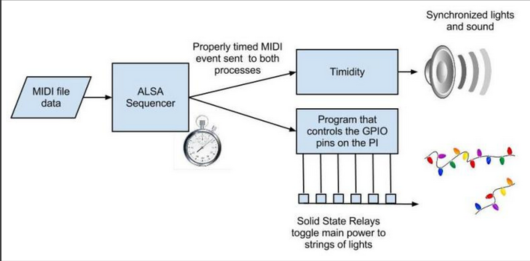 http://tinyurl.com/PiLightShow
http://tinyurl.com/PiLightShowVideo
[Speaker Notes: Raspberry Pi synchronized Christmas Light show using midi
Timidity is a midi synthesizer 

Video
https://www.youtube.com/watch?v=Fb8107XZ8oI#t=12]
Arcade - MAME Gaming Console
MAME – Multiple Arcade Machine Emulator
Uses images of the original arcade ROMs
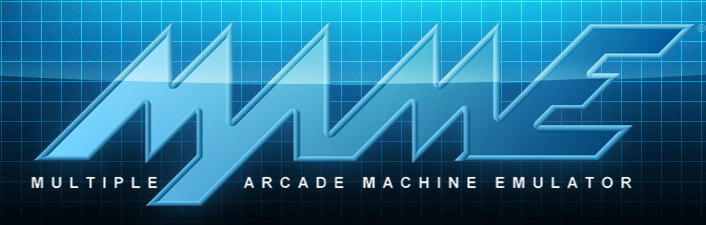 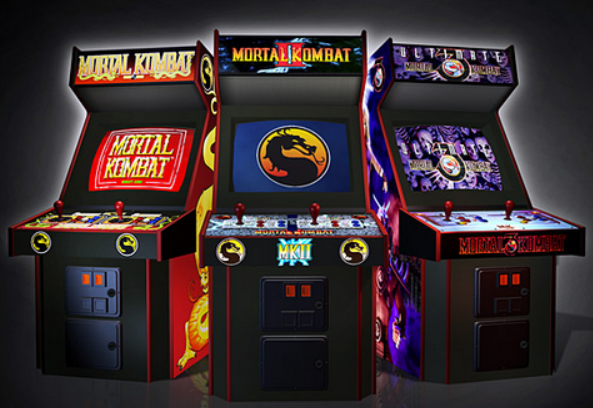 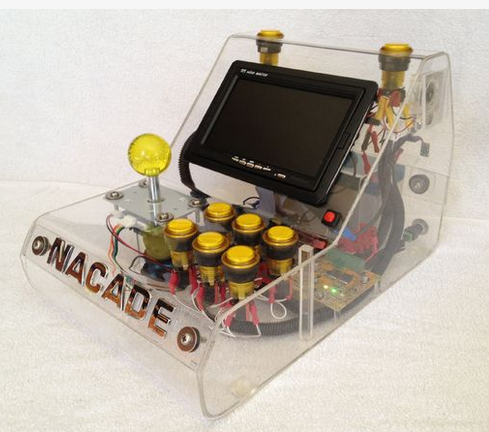 DIY – Retro Gaming with Raspberry Pi
https://learn.adafruit.com/retro-gaming-with-raspberry-pi/overview
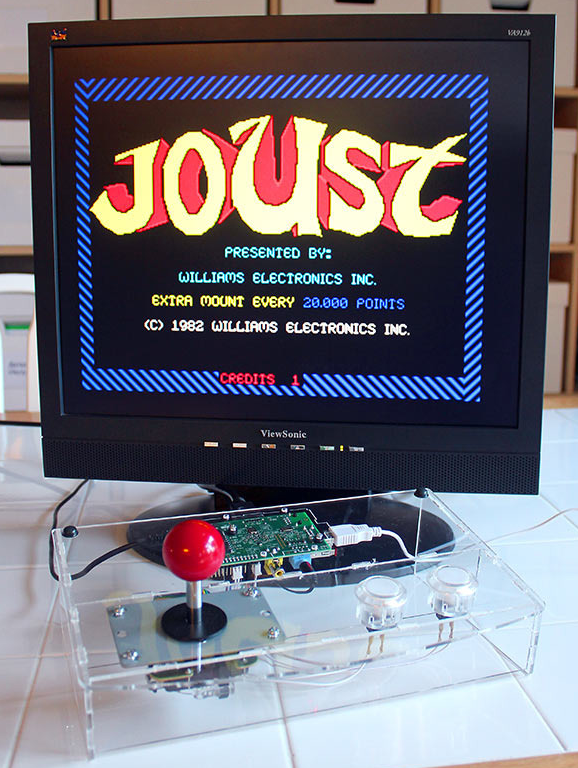 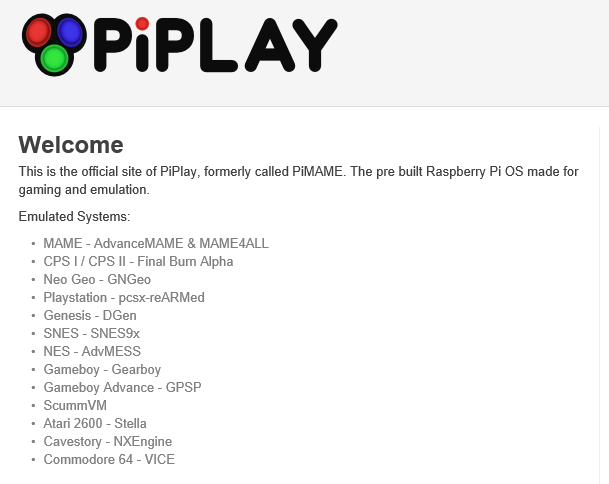 Demo – MAME Gaming Console
Programming the Raspberry Pi
Scratch – graphical programming environment
Python 2 or Python 3
C# using Mono
C/C++
Java
Javascript/Node
Perl
Go
……
Python as a programming language
Python 2 or Python 3?
Object Oriented
Internet protocols (HTTP, FTP, SMTP, TCP/IP, POP, IMAP)
Unit Testing, Debugging and Profiling
Extensible via Modules or write you own c/c++ extensions
Broken Build Notification
Continuous Integration Build
Raspberry Pi to Alert the team who broke the build
Python
Broken Build Notification
Raspberry Pi
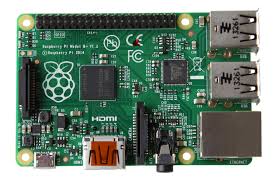 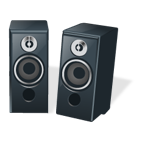 Broken Build Notification
Visual Studio Online REST API
Raspberry Pi
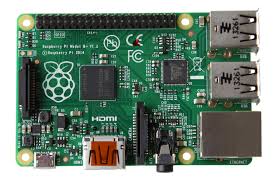 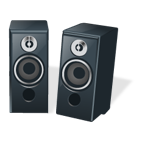 Broken Build Notification
Visual Studio Online REST API
Raspberry Pi
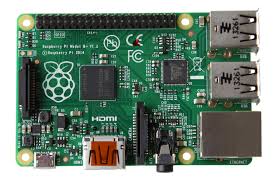 Google Translate Text to Speech API
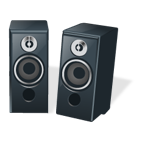 Broken Build Notification
Visual Studio Online REST API
Raspberry Pi
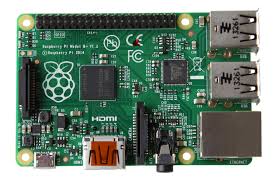 1
Requested By, Build Name
Google Translate Text to Speech API
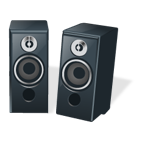 Broken Build Notification
Visual Studio Online REST API
Raspberry Pi
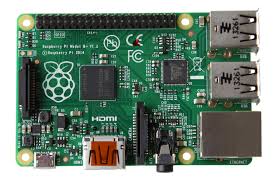 2
Google Translate Text to Speech API
Text to Convert
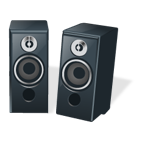 Broken Build Notification
Visual Studio Online REST API
Raspberry Pi
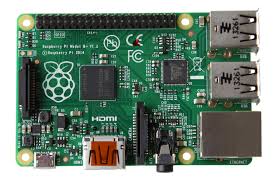 Google Translate Text to Speech API
MP3
3
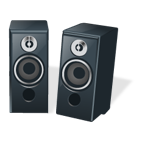 DEMO: Broken Build Notification
[Speaker Notes: protosystem.visualstudio.com
m_linnen@Hotmail.com login
introToRaspberyPi project
Show the code]
IoT – Internet of Things
Thing - Embedded Devices
Input - Sensors
Output - Actuators
Messaging - Machine 2 Machine communications
Cloud Services – Connector of Things
Gartner Forecasting 26 billion devices by 2020
Massive amounts of data
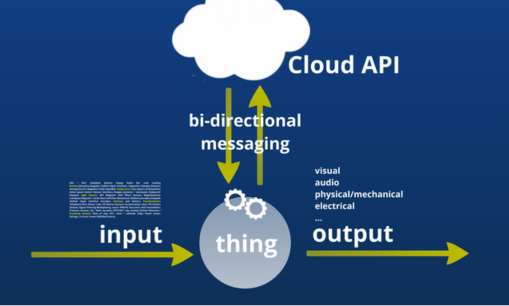 Patterns for IoT Communications
Device (Thing) is a server that accepts inbound requests
Device (Thing) is a client that connects to a service
Device (Thing) is a client that connects to a broker
Patterns for IoT Communications
Device (Thing) is a server that accepts inbound requests
Easy to do by setting up a webserver on the device
Ok for internal networks
Need to open up ports on router/firewall
Can be insecure
Device can become overloaded with requests
Tight coupling between the Device and whatever is communicating to it
Patterns for IoT Communications
Device (Thing) is a client that connects to a service
More secure than #1
No need for ports to be opened up on router/firewall
Device controls how fast it can process messages
Device is still tightly couple to service
Patterns for IoT Communications
Device (Thing) is a client that connects to a broker
More secure then #1 (only outbound requests)
No need for ports to be opened up on router/firewall
Device controls how fast it can process messages
You need a message broker between Thing and Service
Decouples Thing from Service
Publish/Subscribe model
Multiple Subscribers
Things can communicate to Things without a Service in between
Broker Types
Local broker
Not really IoT
Ok for internal networks
Remote broker
What if your internet access is down?
Local and Remote broker
Higher reliability on internal network
Allows for remote access when needed
IoT Doorbell Ringer
3 Raspberry Pi’s distributed around the house
Doorbell pushed causes MP3 to be played on all 3 Pi’s
Connected Via MQTT message bus using a Remote Broker
Demo: IoT Doorbell Ringer
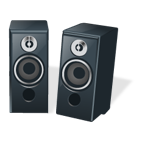 Raspberry Pi
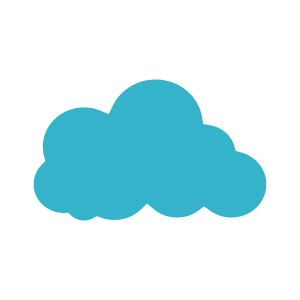 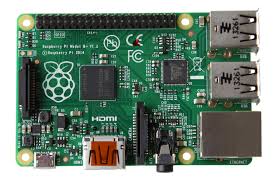 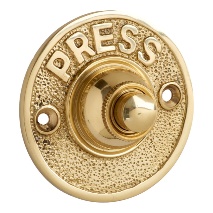 Raspberry Pi
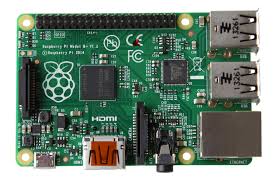 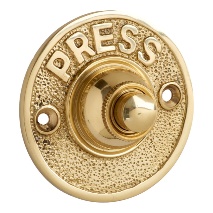 MQTT Remote Broker
Pub/Sub
Back
Raspberry Pi
Front
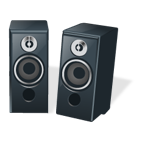 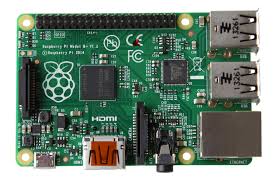 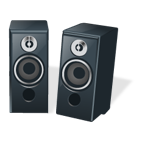 Upstairs
[Speaker Notes: 3 Pi’s connected via an MQTT Broker located in a cloud service
Cloud is not doing anything interesting except connecting the devices

Client02
Cd doorbell/mqtt/python
Sudo python pub_ring.py
Client01
Sudo python sub_ring.py
MediaServer
Sudo python sub_ring.py]
Code: pub_ring.py
Code: sub_ring.py
Node-RED (nodered.org)
[Speaker Notes: MediaServer
LED + on pin 11
LED – on pin 6 GND
Cd node-red
sudo node red.js
http://mediaserver:1880
Use left & right mouse click to get the properties dialog open

Create an MQTT input with
test.mosquitto.org 1883
protosystemdemo/doorbell/ring

Create a switch on payload with 2 outputs 1=out 1 2 = out 2

Create a 3 sec trigger on out 1 – goes high then 3 secs later go low

Create a 6 sec trigger on out 2 – goes high then 6 secs later go low

Create a rpi-gpio output GPIO pin 11]
How would you enhance this doorbell?
When no-one is home play a barking dog along with the doorbell
Add a camera to take a snapshot of the person at the door
When it is after midnight ignore all doorbell ringing
If it is dark outside turn on a an outside light
Add a microphone to each Pi and use them as an intercom
Send text messages when the doorbell rings
Add other sensors like temperature, light, and motion.
Media System - XBMC
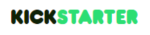 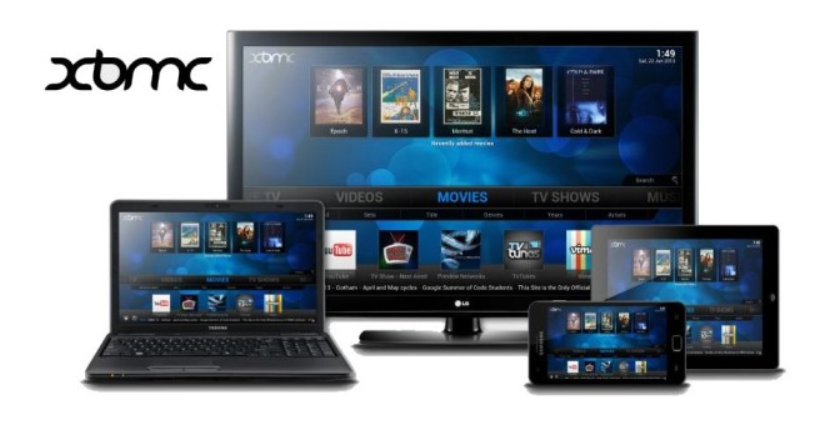 Music
Movie
Stream
Pictures
PVR
Raspberry PI cheap Media System
NOOBs has OpenELEC and RaspBMC
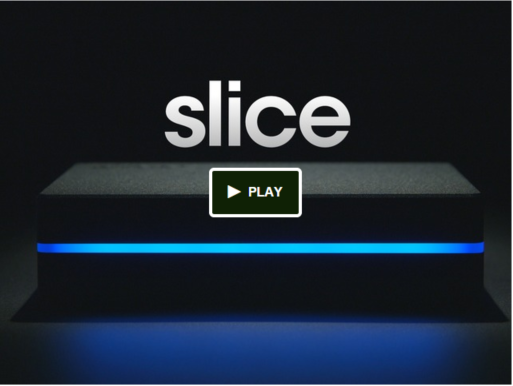 Demo: Raspberry Pi & XBMC
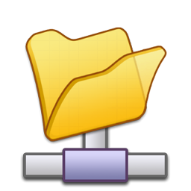 SMB Shares
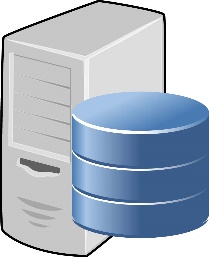 MySQL
Movie & Music DBs
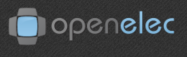 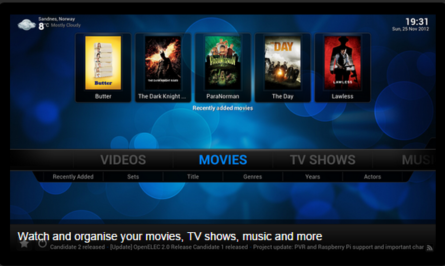 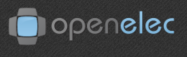 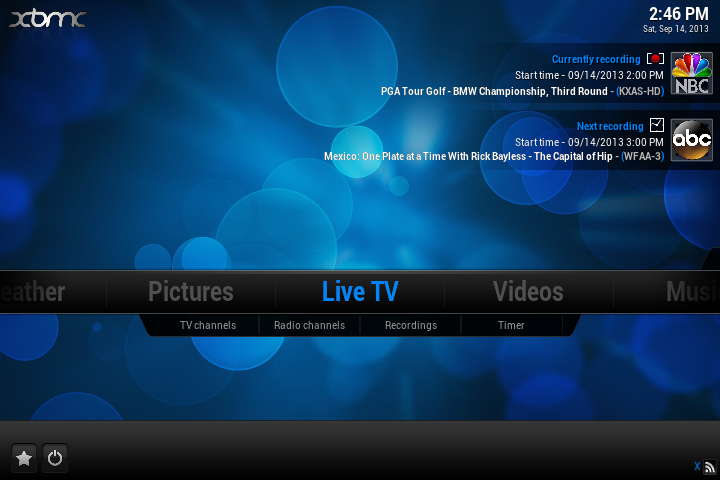 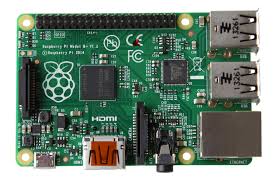 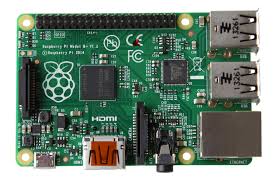 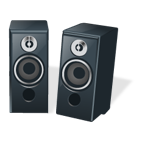 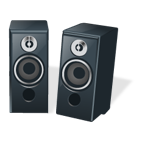 Raspberry Pi
Raspberry Pi
[Speaker Notes: Show shares on either Pi
All content on SMB shares
MySQL on Laptop
AdvancedSettings.xml]
Multi-Room Audio - Sonos
DEMO: Multi-Room Audio Raspberry Pi
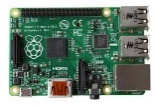 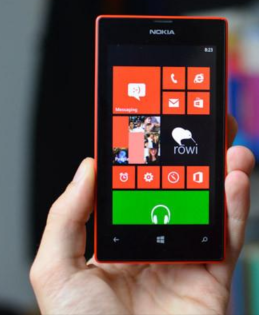 Logitech
Media Server
Raspberry PI (A)
Squeezelite Player
Family Room 
Raspberry PI (A)
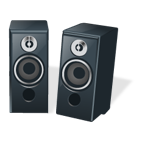 Squeezelite Player Deck 
Raspberry PI (B)
Squeezelite Player Bonus 
Raspberry PI (C)
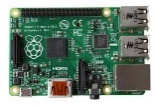 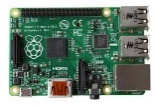 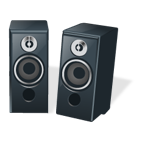 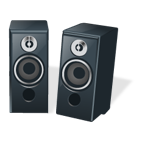 [Speaker Notes: http://mediaserver:9000 for the media server webpage
sudo service logitechmediaserver restart – to restart the service after boot up cause internet radio doesn’t work on first time boot
Start Squeeze Box Lite client on the Media Server device
/usr/bin/squeezelite-armv6hf -n FamilyRoom -m 00:04:20:00:00:01
Start Squeeze Box Lite client on the Client02 device 
/usr/bin/squeezelite-armv6hf -n Deck
sudo alsamixer – to change the audio volume and device
Demo
  Show two players exist
  Play local music on 1st player
  Play local music on 2nd player
  Synchronize the players
  Play streaming music on both players]
DEMO – Setup a new Squeezelite client
[Speaker Notes: sudo alsamixer sets up the audio mixer and adjusts the sound level
mkdir squeezelitecd squeezelite
wget http://squeezelite-downloads.googlecode.com/git/squeezelite-armv6hf
sudo mv squeezelite-armv6hf /usr/bin
cd /usr/bin
sudo chmod a+x squeezelite-armv6hf

/usr/bin/squeezelite-armv6hf -n Bonus]
First time setup (what do you need?)
USB Keyboard
USB Mouse (only needed for the windowing environment)
Compatible SD Card (Class 4 or better 8 GB)
SD Card Reader
Unless you got a pre-loaded SD Card
HDMI, HDMI to VGA or HDMI to DVI Cable
Monitor/TV that accepts an HDMI, DVI or VGA Cable input
Ethernet Cable
First time setup (tips)
Use NOOBS to get started
When formatting SD card don’t select your external USB drive by mistake
Install multiple OS Distros to the same SD Card
8 GB card can hold 3 OS’s
16 GB card can hold all OS’s
Set keyboard to US (default is British)
Set Time Zone
Set the HostName
Install SAMBA for joining to Windows networks
Clone SD Card when setup is complete as a backup
DEMO - First Time Setup
[Speaker Notes: pi/ and pword
sudo – super user Do, elevates privileges
sudo raspi-config
Change User Password
Change Timezone
Change keyboard layout -> Generic 104-key PC
Change hostname -> Advanced Options -> Host Name -> Demo
Verify ping/PuTTY and Windows explorer cannot see the Raspberry Pi
apt-get update – resynchronize the package index files from their sources
apt-get –u upgrade – shows what can be installed
apt-get upgrade – installs the newest versions of all packages currently installed
sudo apt-get update/upgrade
sudo apt-get install samba
sudo apt-get install samba-common-bin
Use PuTTY to remote into Pi to edit file
nano – a simple text file editor
sudo nano /etc/samba/smb.conf
	change workgroup & wins support
	add [pihome] section
sudo smbpasswd –a pi
sudo service samba restart
Test ping/PuTTY and Windows Explorer
sudo apt-get install xrdp
Demo x-windows]
DEMO - Good to know commands
[Speaker Notes: man sudo manual for a comand
chmod – sets rights to a file or folder
ls/cd/mkdir/rmdir – basic file/directory manipulation
Command completion
apt-get remove –y wolfram-engine – removes installed packages
sudo shutdown –h now
wiringpi
gpio mode 14 down  (pin 23)
gpio mode 10 down (pin 24)
gpio readall]
Tools nice to have
SD Formatter – prepare the card for an OS
Win32 Disk Imager – backup/restore SD card images
Router – DHCP Table shows Raspberry Pi’s IP address
PuTTY – windows remote ssh
VNC or xrpd – remoting into linux windowing environments
Raspberry Pi vs Netduino/Arduino
[Speaker Notes: At first glance Pi cost looks lot less
Netduino/Arduino for low level work
Raspberry Pi is field updatable]
Accessories – Wifi USB
$5
Great for areas that don’t have Cat-5
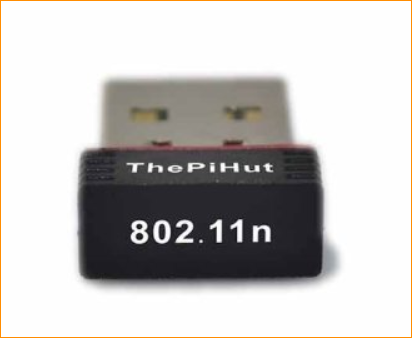 Accessories – PI Face
Expansion Board sits on top of the PI
2 Relays
8 Outputs
8 Inputs
8 LED
4 Switches
$35
Great for prototyping
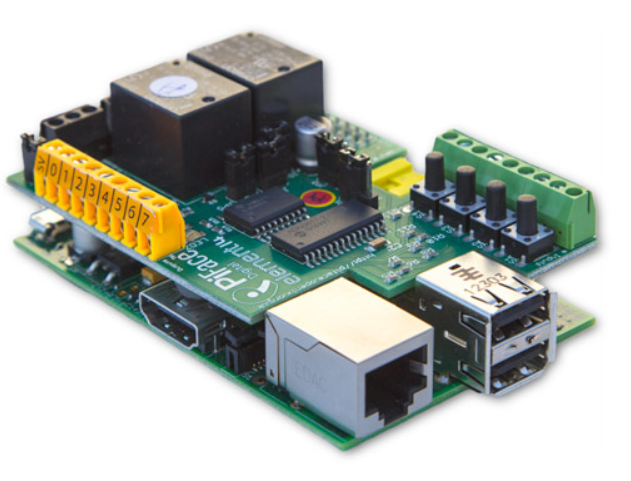 Accessories - Camera
Connects to PI via special port
5 mp Camera
1080p 30 fps
$28
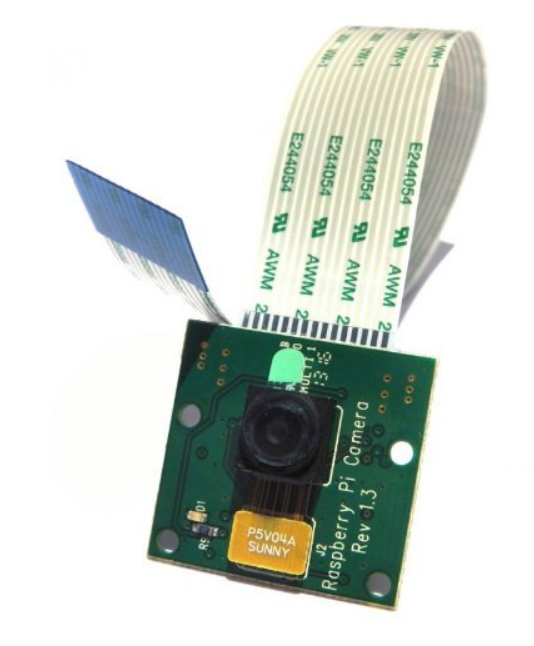 Accessories – HDMI to VGA
Hook up Raspberry PI to a non-HDMI monitor
$8
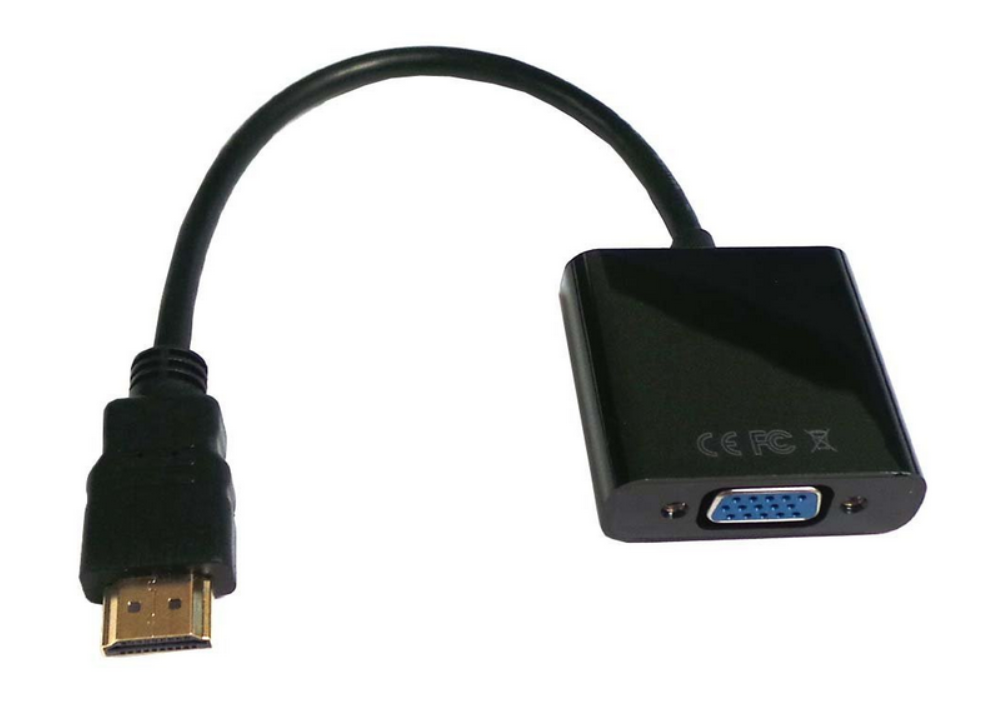 Accessories – Breakout board
Easily hook up PI to breadboard
$9
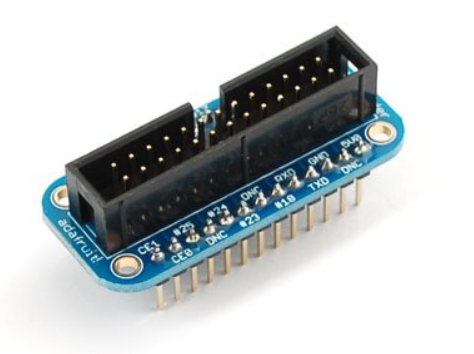